Creating Ad Hoc Interactive Excel Dashboards in Support of Enrollment Management Planning and Decision Making
Presentation to CAIR: November 5, 2015
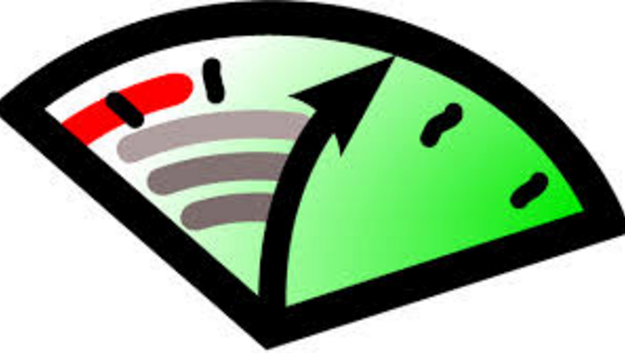 By Pete Van Hamersveld, Associate Director
Institutional Research, CSU Dominguez Hills
Goal of presentation

Show examples of dashboards utilizing basic Excel tools

Explain how key components were constructed

Discuss On-Line Resources
Background

Why I started creating ad hoc dashboards to support enrollment management decision making?



Projections vs. Calculations:
Slider Bar
Example of dashboards build around a simple slider bar
Context


Show CY enrollment scenarios during Fall representing different percentages over the Chancellor’s Office CY target for the campus

 and what that would look like for the coming spring.
What a static table would have looked like:
What a static table would have looked like:
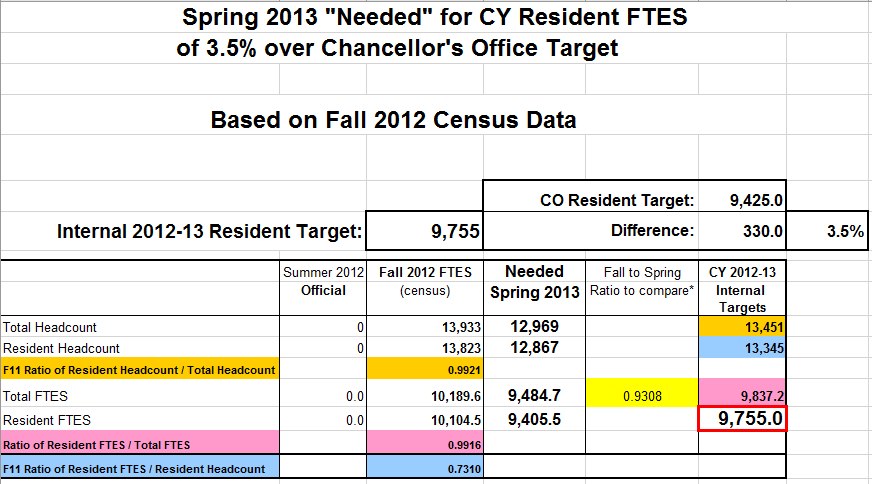 What a static table would have looked like:
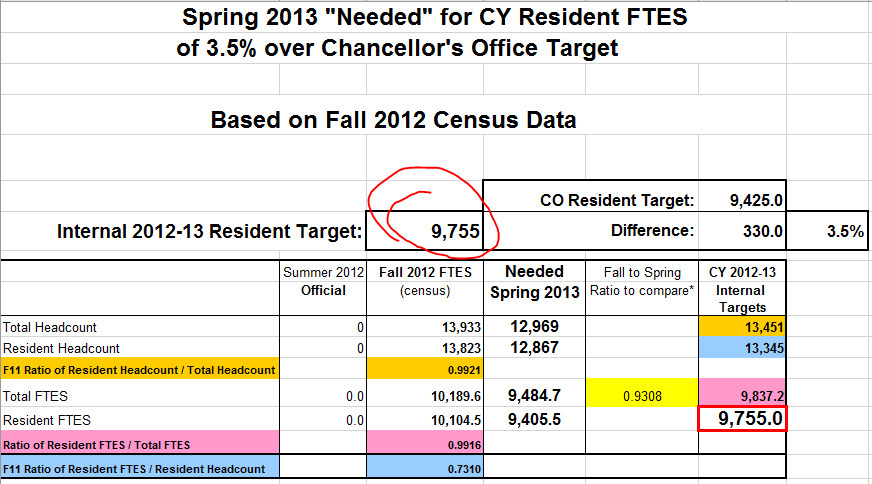 Adding a simple scroll bar makes it a dynamic table:
Adding a simple scroll bar makes it a dynamic table:
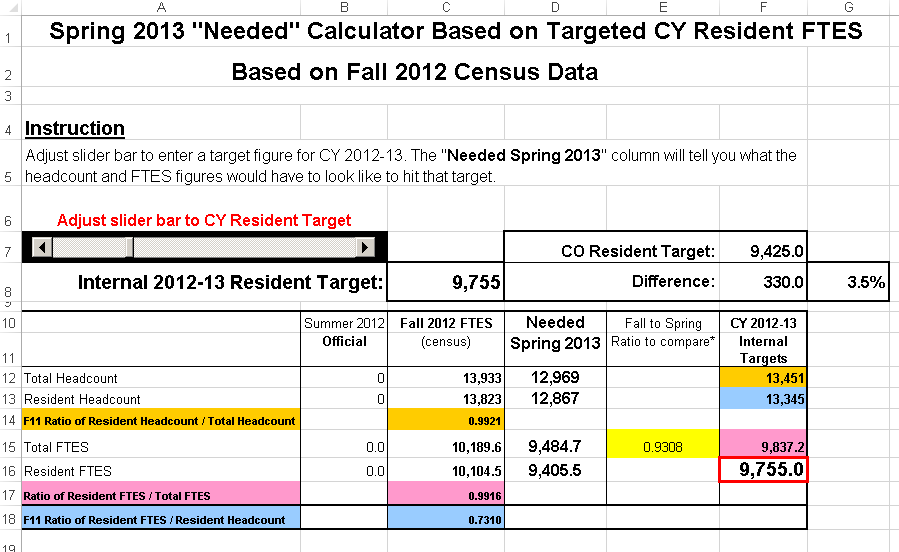 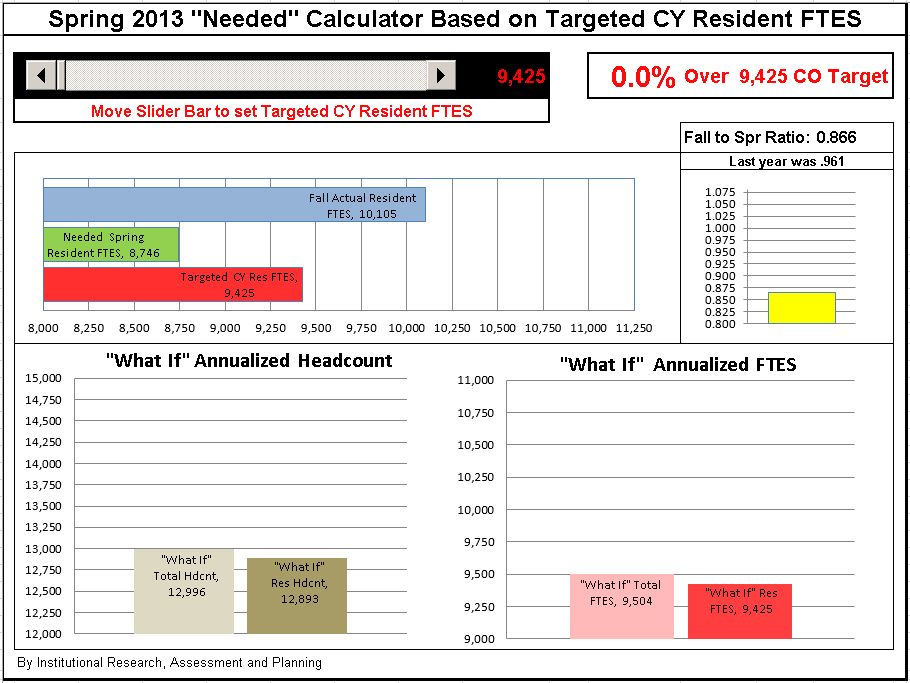 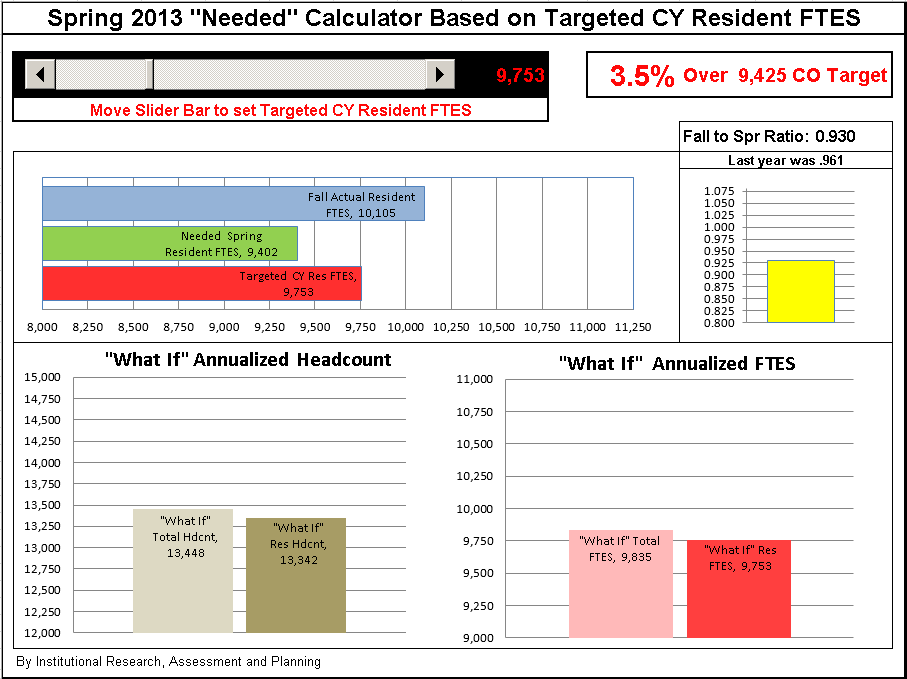 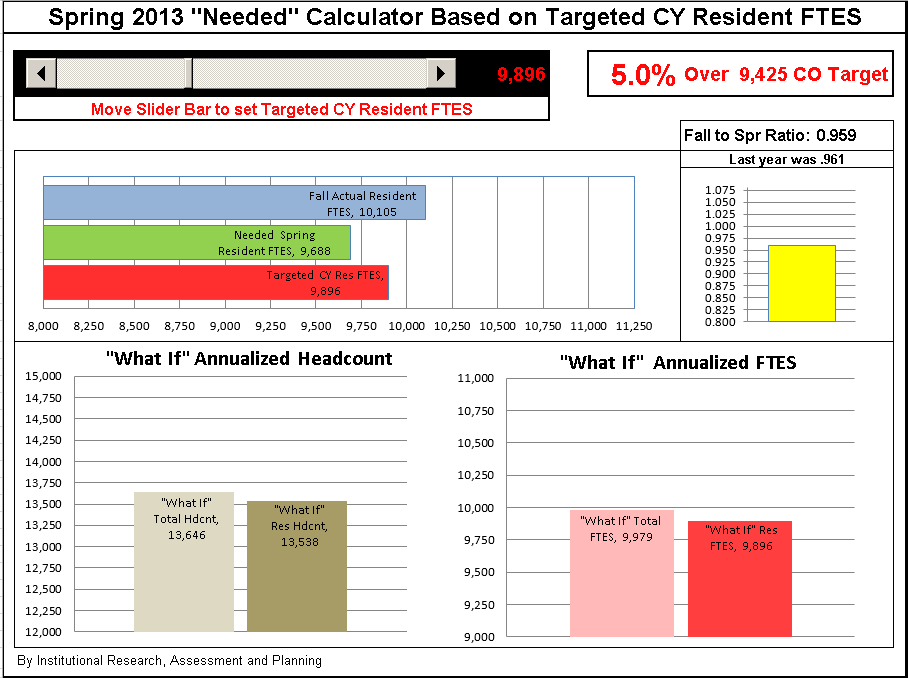 Context
Planning upcoming CY enrollment capacity by college taking into consideration the impact of various possible spring enrollment restrictions.
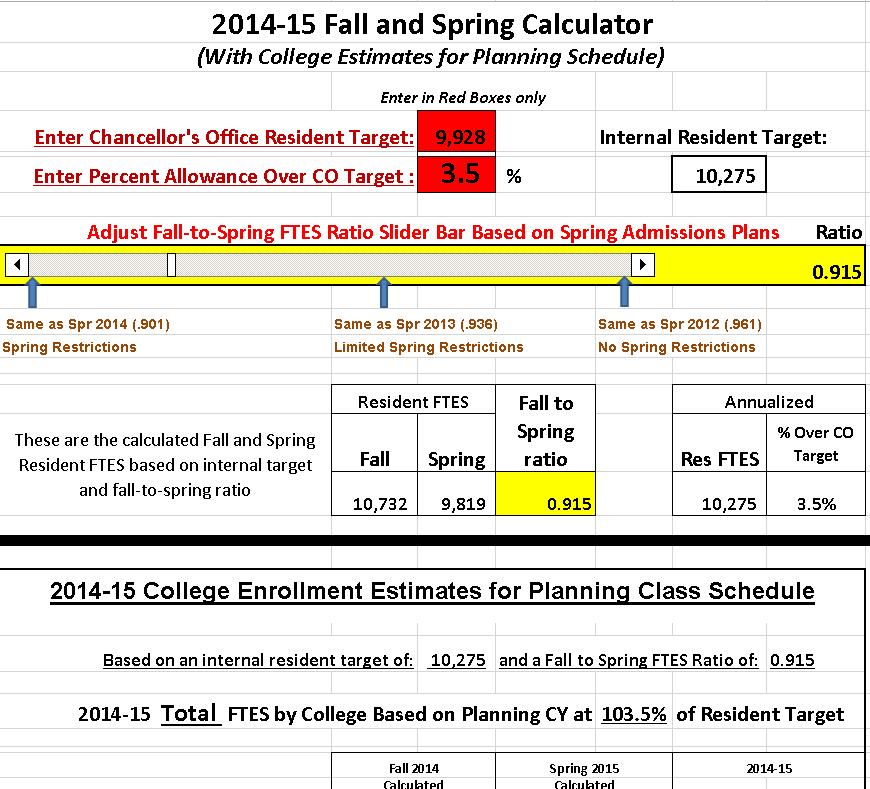 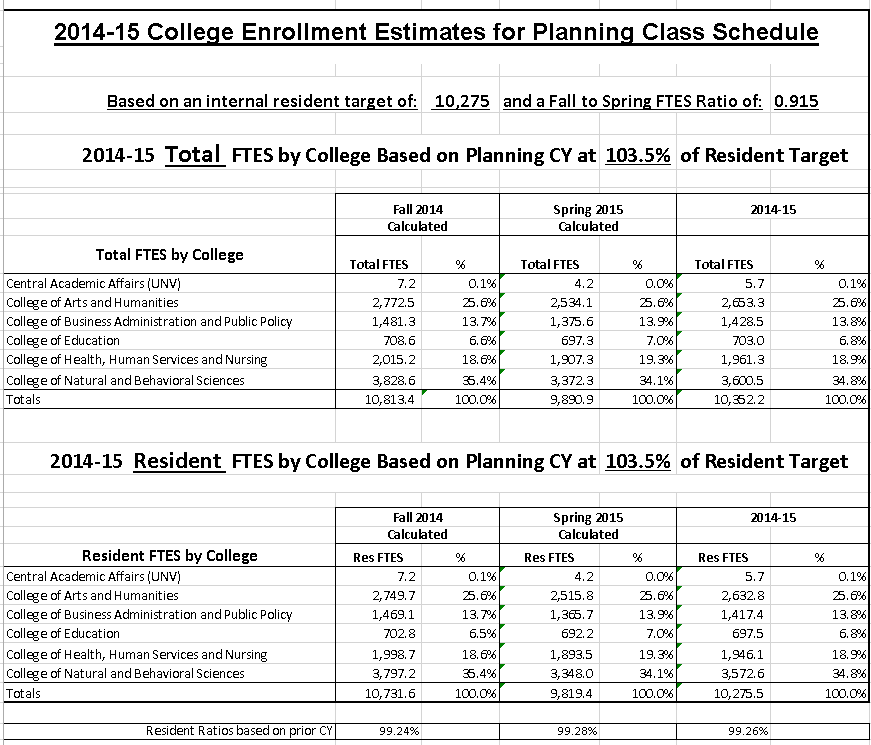 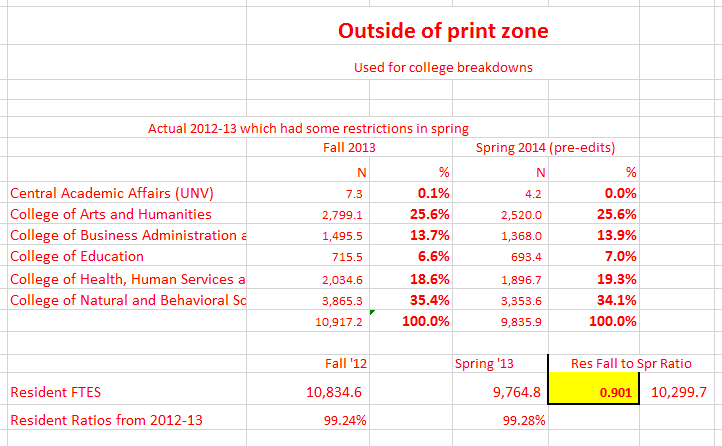 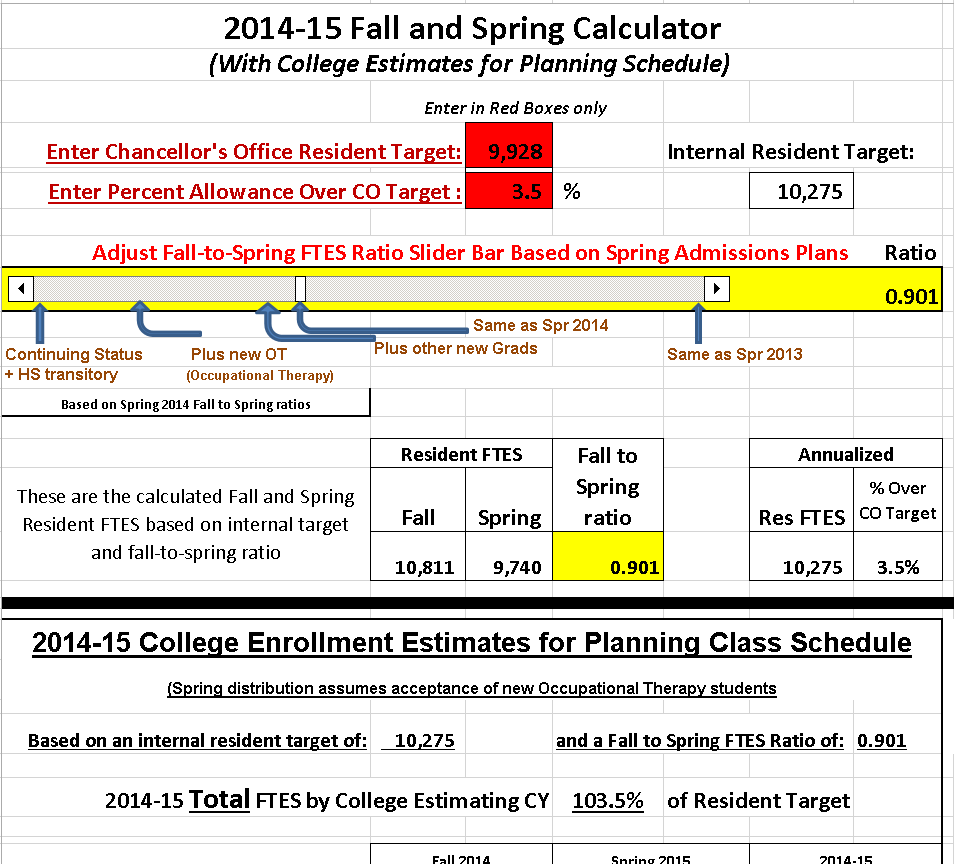 These powerful dashboards were built around a very simple slider bar.

Let’s see just how simple it is!
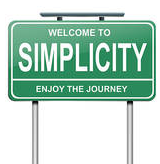 Include  “Developer” tab in ribbon
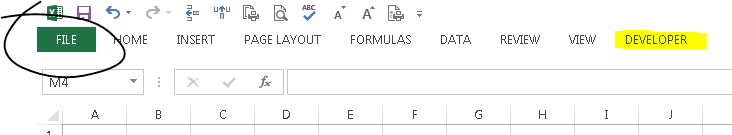 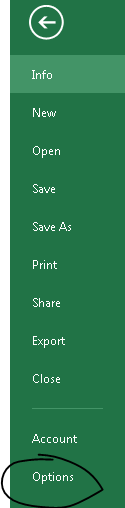 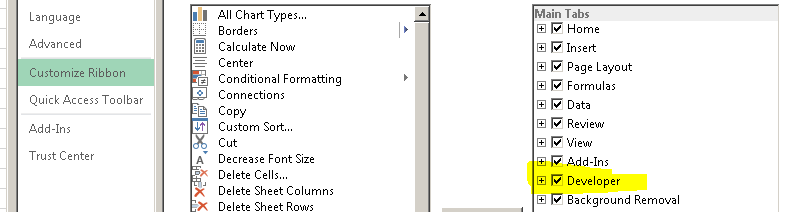 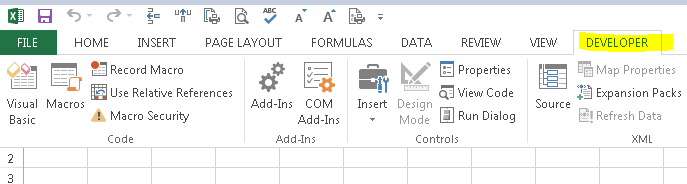 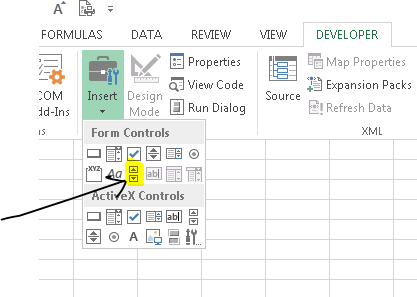 Click “Insert,” then slider icon. Then click anywhere on the spreadsheet for the slider bar to appear.
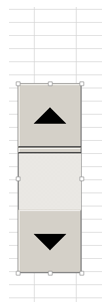 After slider appears, right click to set up the Form Control.
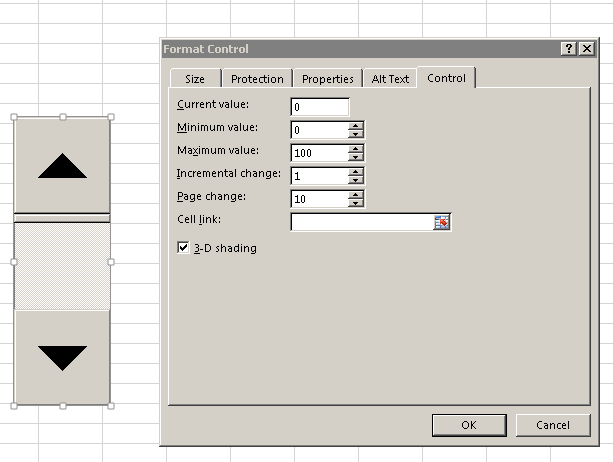 After slider appears, right click to set up the Form Control.

Initialized a number
Specify cell to populate with number
Sets numeric range of slider
Adjusting the slider changes the value in the designated box
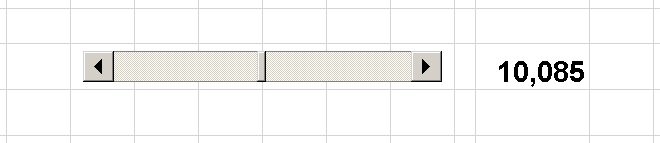 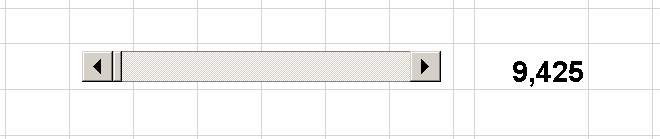 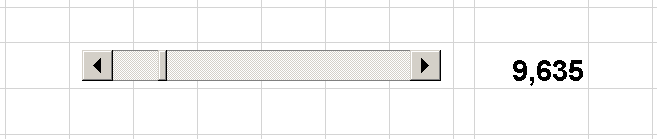 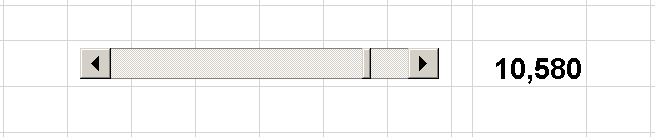 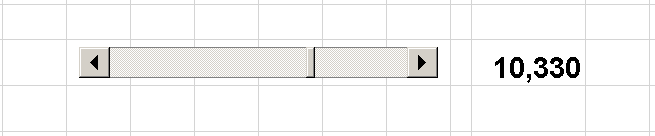 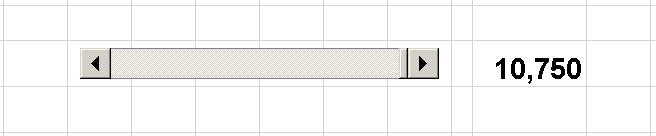 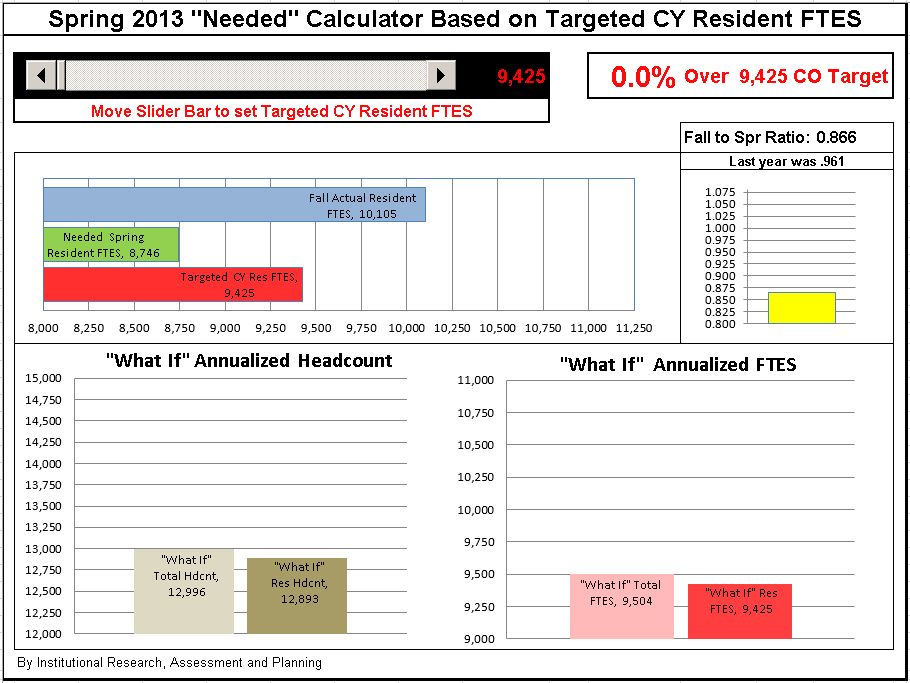 SUMIFS
Example of using SUMIFS to add figures for categories within a date range.
Census Enrollments by Date First Registered
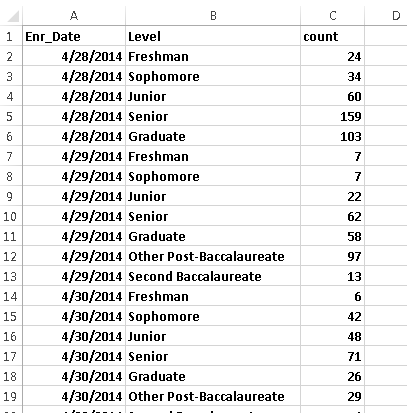 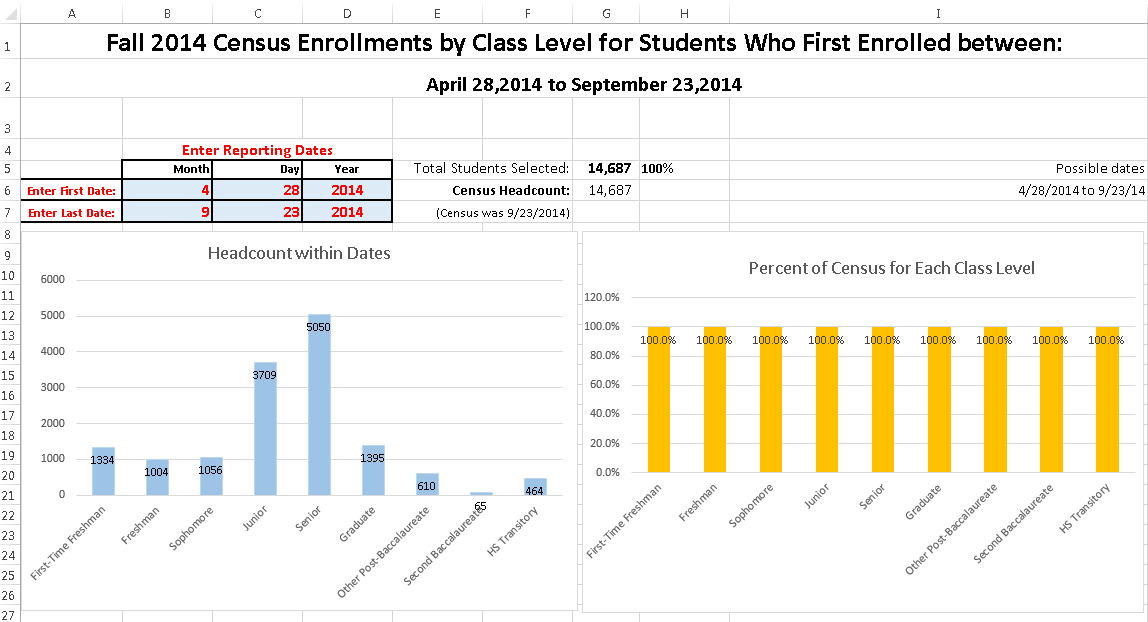 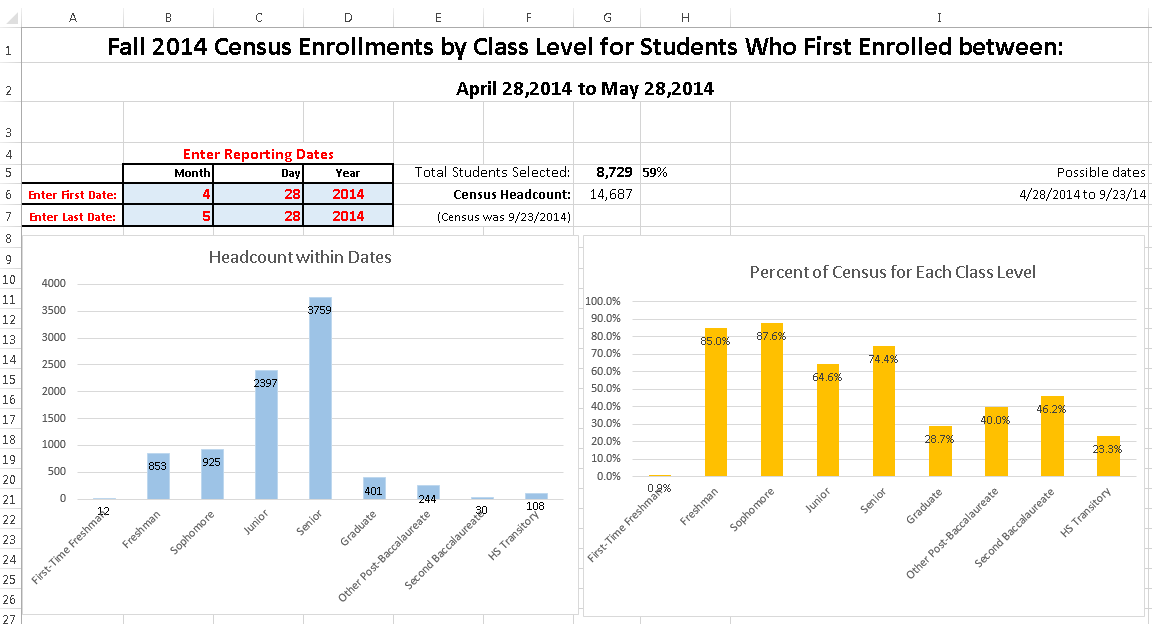 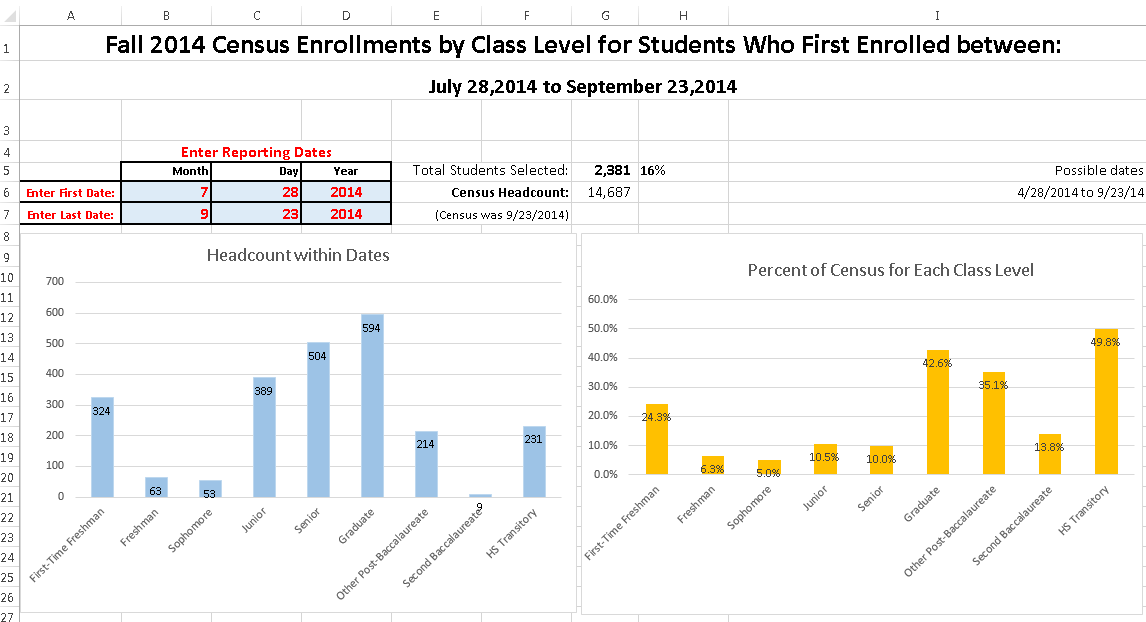 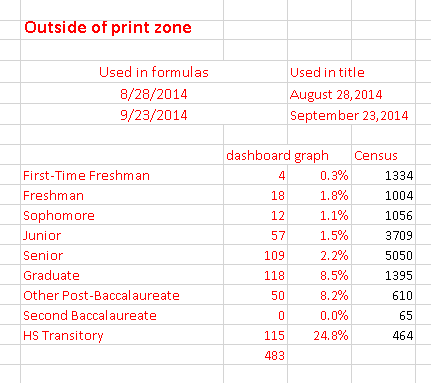 SUMIFS and VLOOK
Example of using SUMIFS to add figures for categories within a date range
Where some categories are collapsed variables based on a lookup table
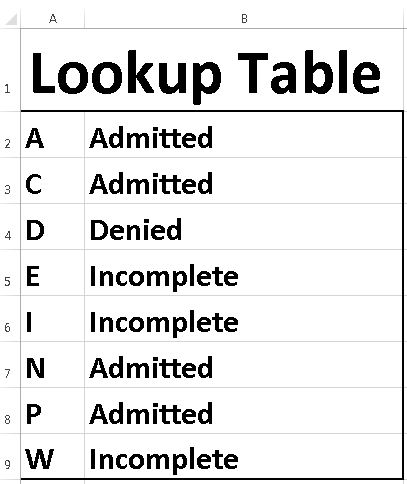 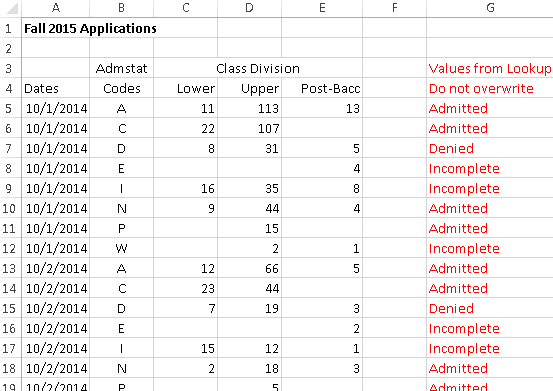 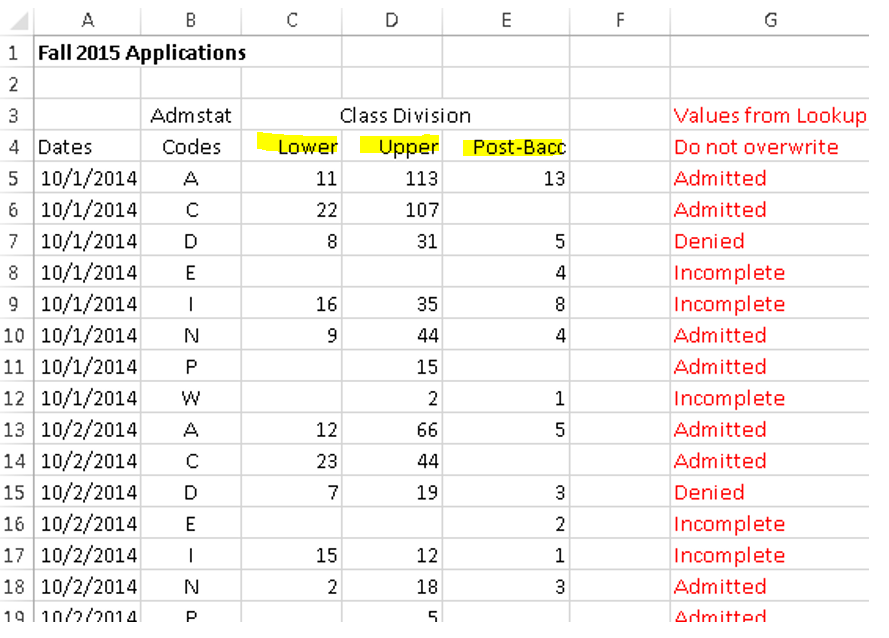 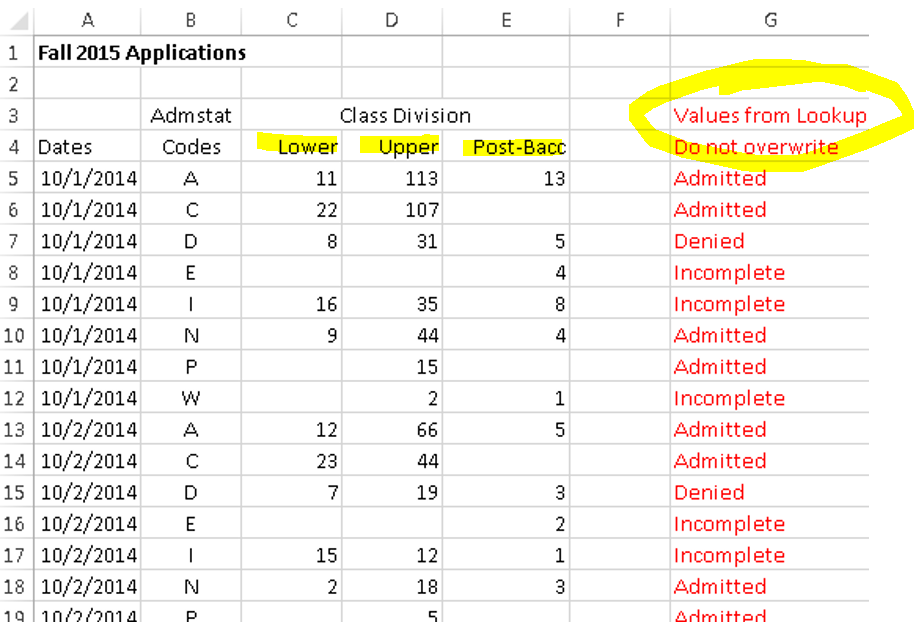 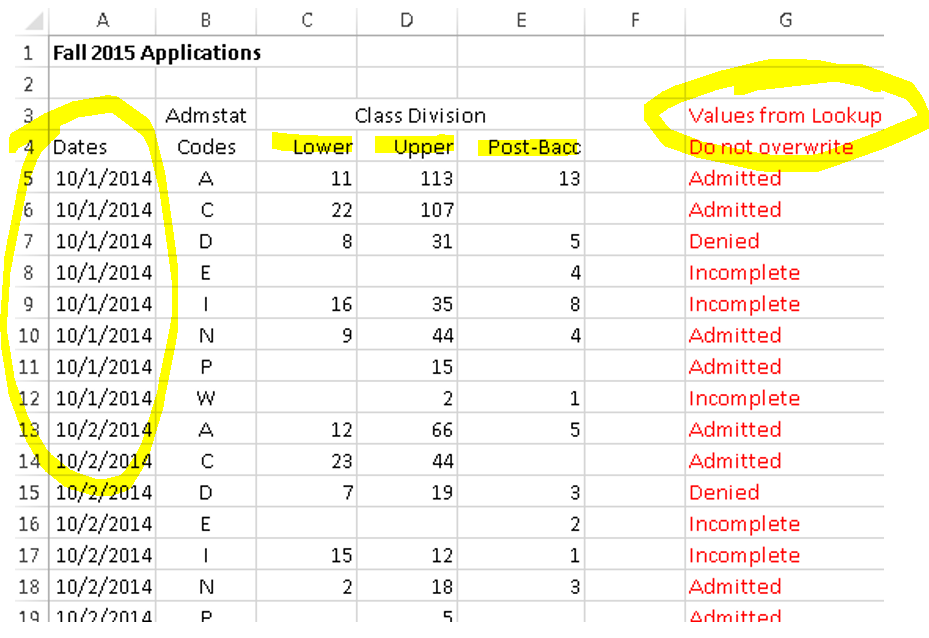 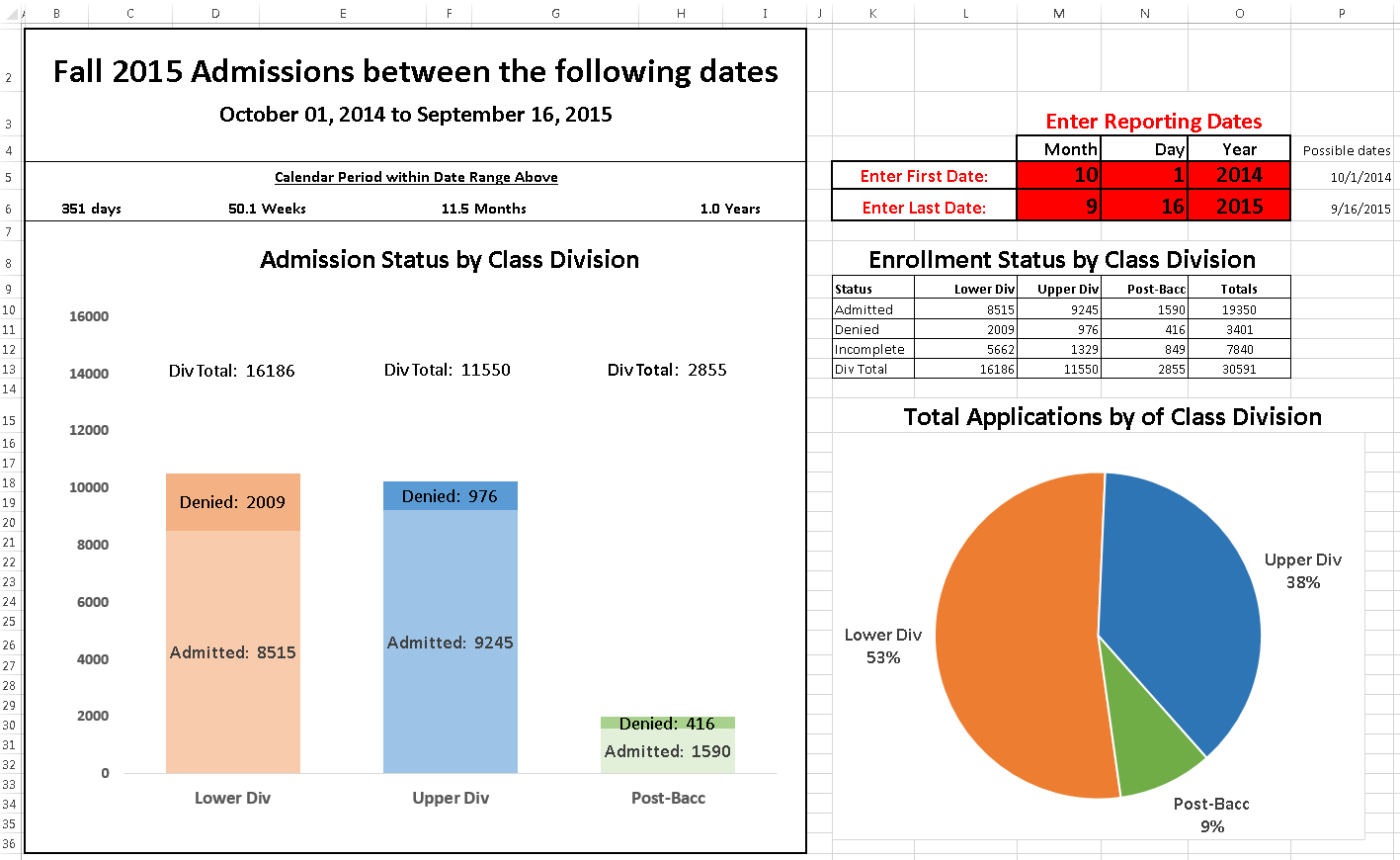 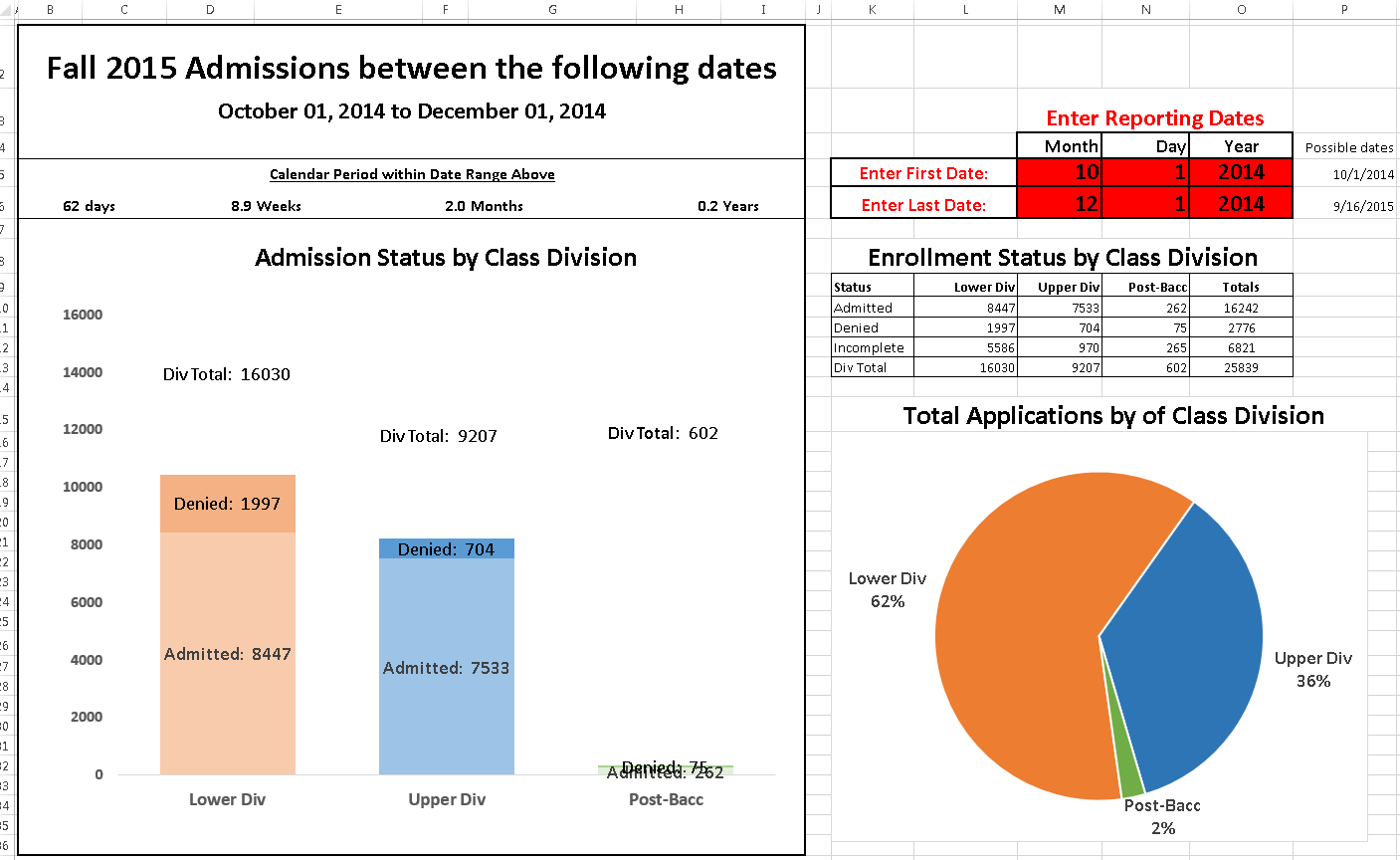 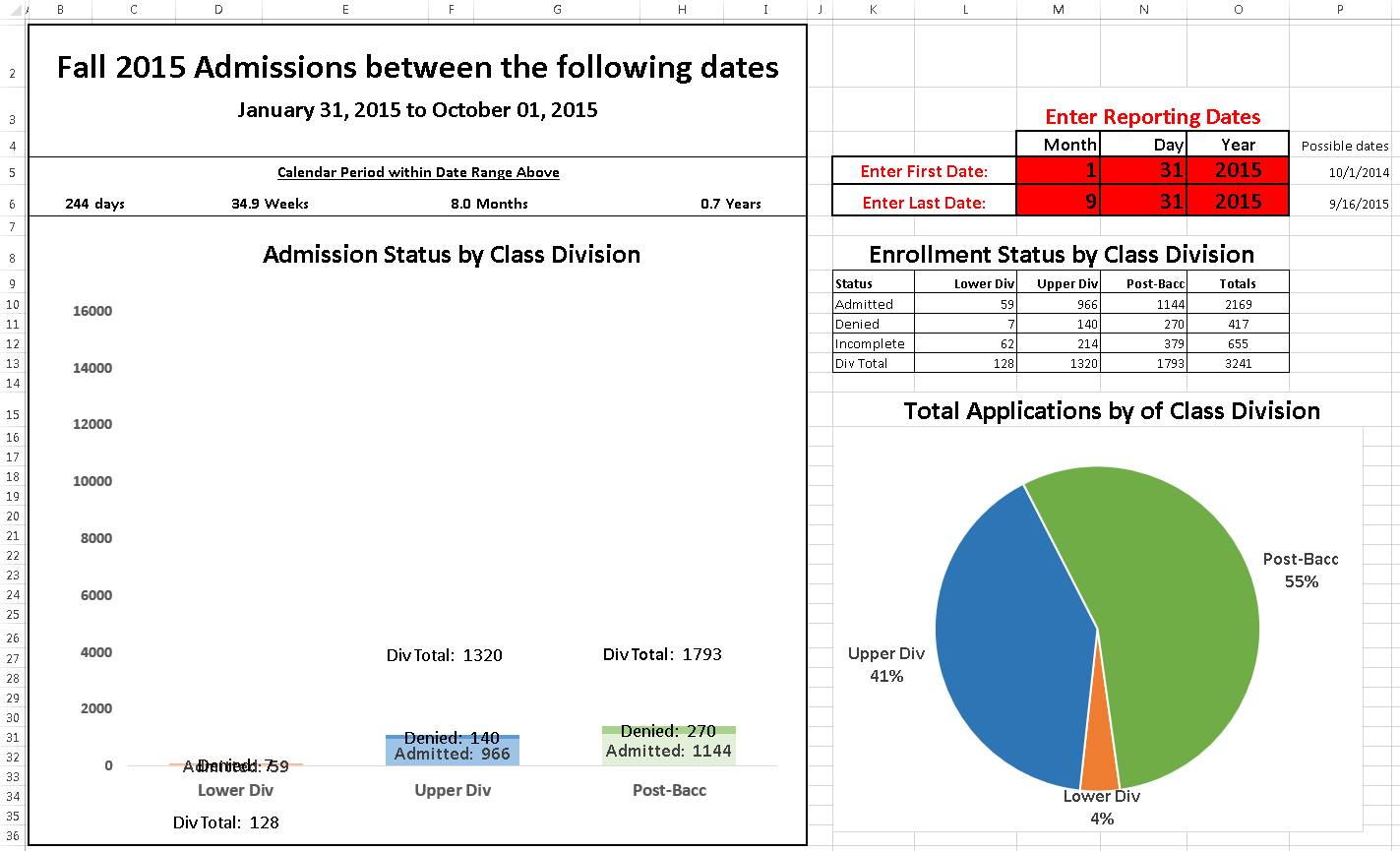 Constructing the SUMIFS code
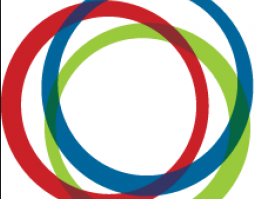 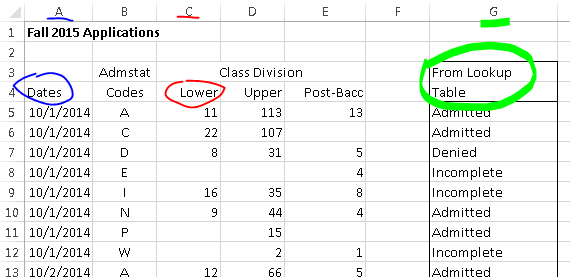 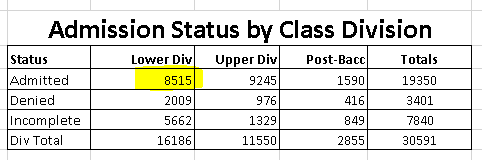 This is done interactively:
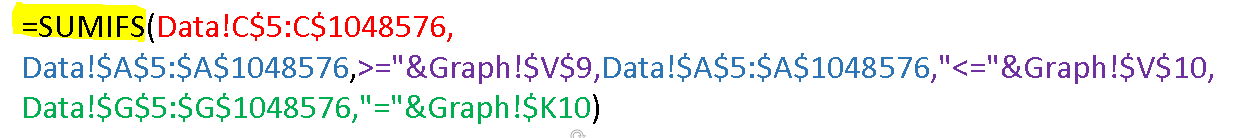 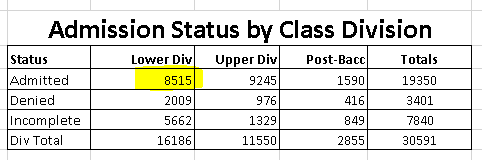 This is done interactively:
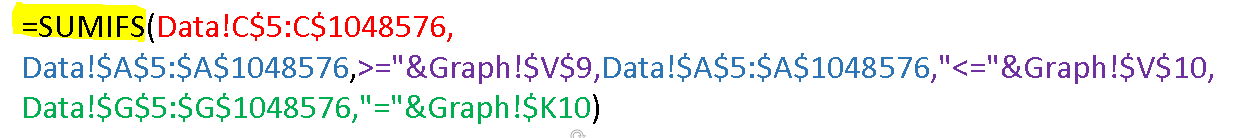 Basically, Sum the Lower Division column in the “Data” tab
for corresponding dates in the “Data” tab that are within the two date ranges in the “Graph” tab, while selecting for records in the “Data” tab corresponding to the Admission Status label in the “Graph” tab (lookup cell).  Relative cell referencing ($) facilitates copying to other cells.
On-Line Resources
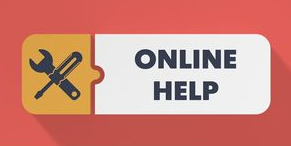 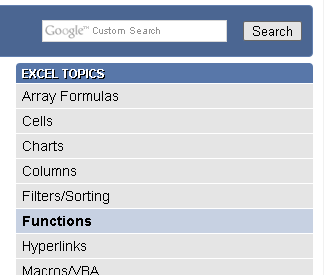 http://www.techonthenet.com
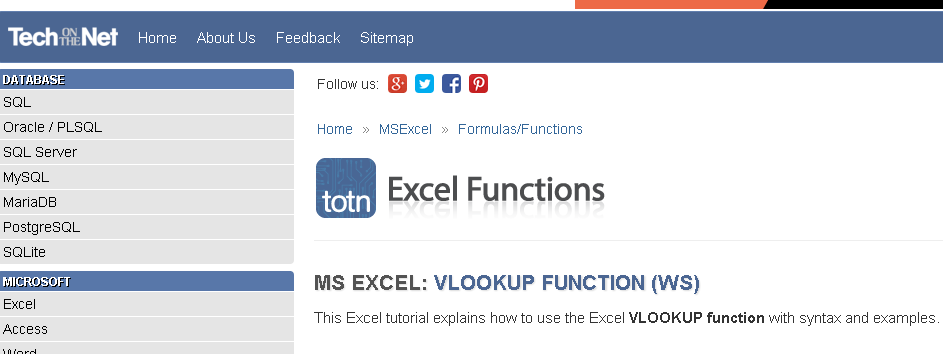 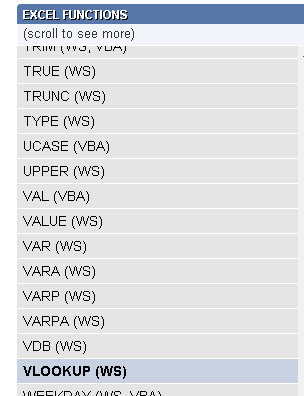 http://www.techonthenet.com/excel/formulas/vlookup.php
http://blog.contextures.com
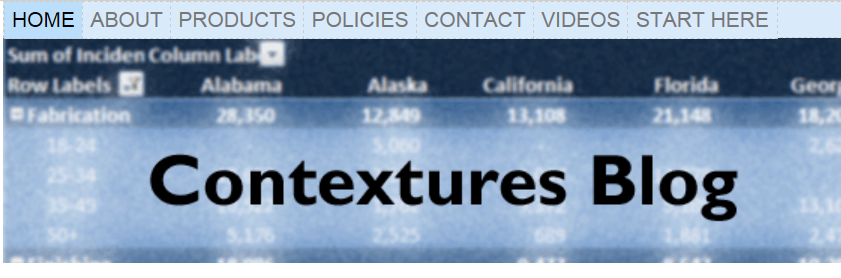 Date Range and SUMIF
http://blog.contextures.com/archives/2013/02/26/sum-for-a-date-range-in-excel/
http://peltiertech.com
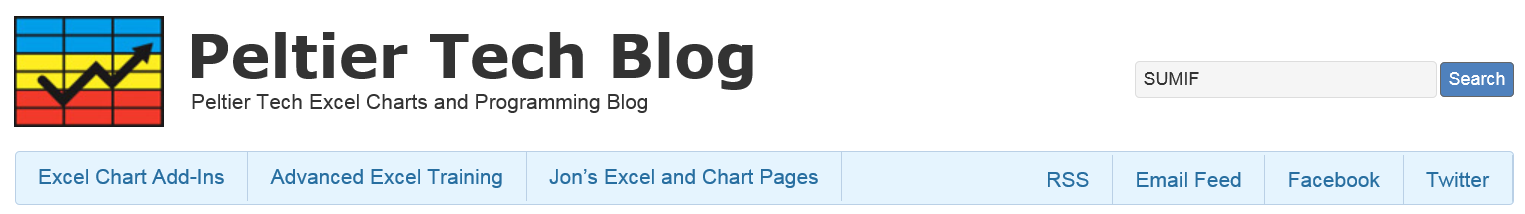 Creating totals in stacked bars
http://peltiertech.com/label-totals-on-stacked-charts/
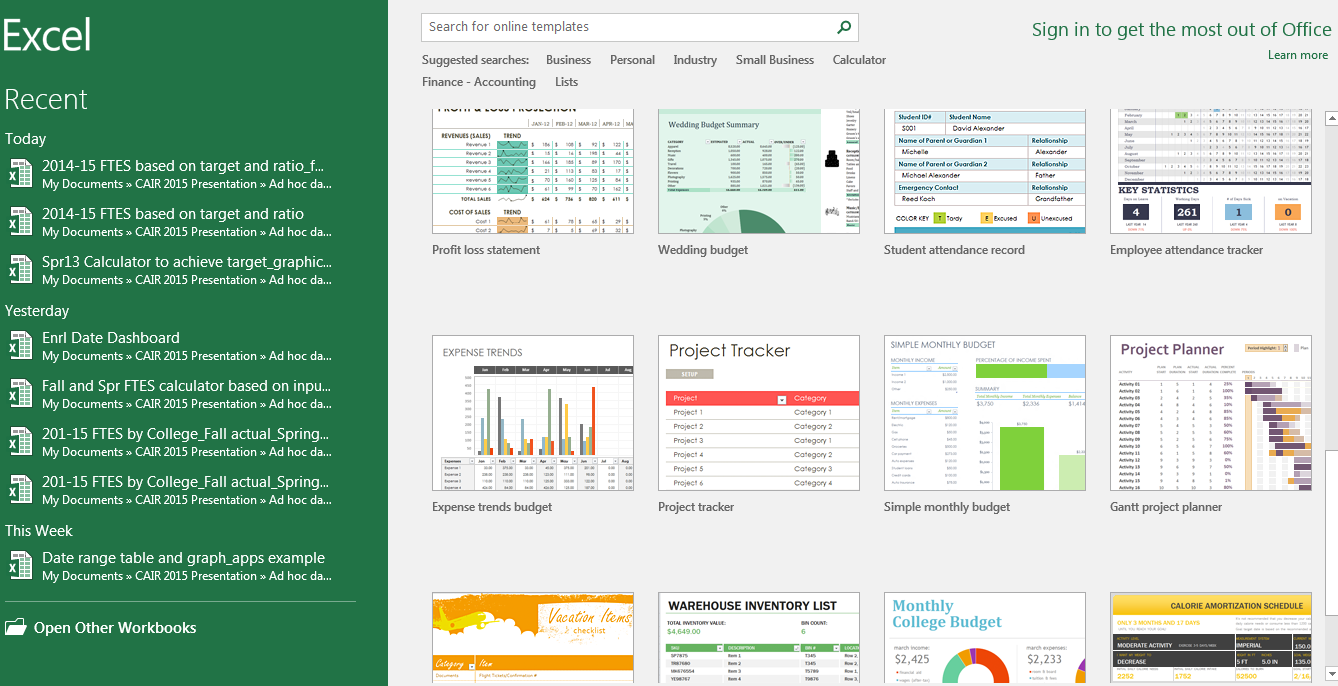 Time for questions or discussion
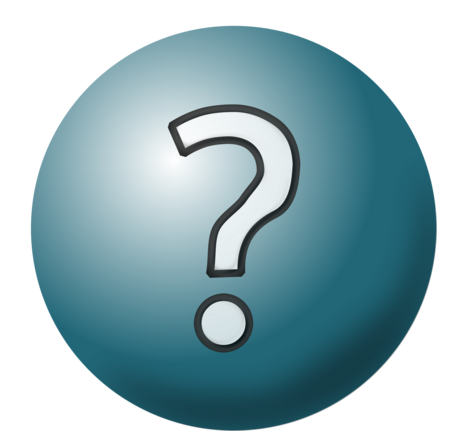 51
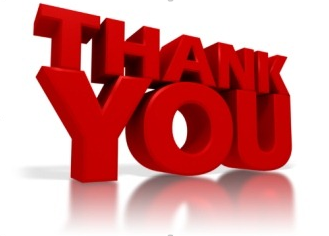